HCV Utilization Webinar:Best Practices in Waitlist Management
February 16, 2023
1
Welcome!
Today's webinar is being recorded.  The recording and PowerPoint will be posted to the "Webinars and Trainings” section of www.hud.gov/hcv in about a week.
We are always interested in your feedback.  Please enter any suggestions you have for how we can make these webinars or the program resources more useful to you in the chat.
Stay connected by visiting www.hud.gov/hcv and subscribing to the HCV Connect Newsletter.
2
Agenda
Program Updates
Patrick Hatch
Wait List – Rules and Regs
Emily Warren, MOD
 Wait List – Best Practices (PHAs)
Western Piedmont Council of Governments (Hickory, NC)
Elizabeth Moncrief, Housing Program Manager
Stephanie Hanvey, Director
Housing Authority of New Orleans (HANO)
Nyssa LeBeau, Director
3
Program Updates
2023 Funding Update
Inflation
Proration/Offset
Two-Year Tool
Waiver Reminder (PIH 2022-30)
120% PS Waiver
Immediate Implementation
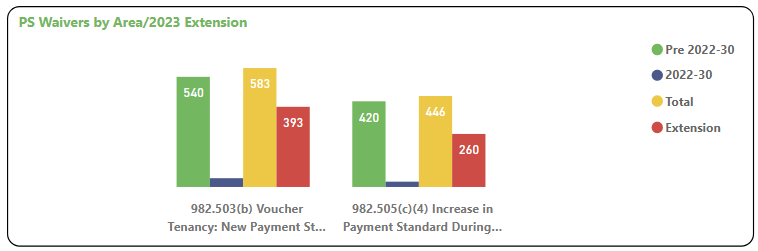 4
Waiting List Administration - Regulations
5
Purpose of the Waiting List
Establishes the order in which the PHA issues vouchers to qualified applicants
All HCV admissions must be waiting list admissions unless they meet criteria as a special admission (24 CFR § 982.202(a))
The PHA must maintain one waiting list for all tenant-based assistance, including special purpose vouchers* (24 CFR § 982.204(f))
6
Opening the Waiting List
PHAs can choose to keep their waiting list open indefinitely or open waiting list for brief periods only
Any public notice announcing an opening should be simple, direct, and clear
To reach a diverse applicant pool, PHAs should think creatively in its outreach efforts
7
Conducting Outreach
Outreach strategies may vary based on whether the waiting list opening is targeting a specific group
Before a specific group is targeted, the preference must be included in the PHA’s admin plan (24 CFR § 982.207(a))
In cases where the PHA has been awarded an SPV award to serve a certain category of families, the PHA does not have to establish a preference for that category
8
Updating the Waiting List
Determining the time to update the waiting list could be based on such factors as:
Length of waiting time or length of waiting list
Number of families contacted to reach an eligible applicant
PHAs must state policy for removing applicant names from the waiting list in their admin plan (24 CFR 982.204(c)(1))
HUD encourages PHAs to contact an unresponsive applicant by all available means before removing them from the waiting list
9
Updating the Waiting List
HUD does not define specific process for updating the waiting list
To avoid barriers for persons experiencing homelessness, PHAs are encouraged to collect multiple contact information to reach applicants
PHAs must reinstate an applicant if the family’s failure to respond was due to a family member’s disability or status as a victim of domestic violence, dating violence, sexual assault, or stalking ((24 CFR 982.204(c)(2)); Final Rule: ““Violence Against Women Reauthorization Act of 2013: Implementation in HUD Housing Programs”)
10
Maintaining the Waiting List
PHAs must collect the following information from applicants (24 CFR § 982.204):
Name
Family unit size
Date/time of application
Qualifications for any local preference
Race/ethnicity of the head of household
11
Maintaining the Waiting List
Additionally, PHAs should collect the following to report in its Annual Plan (24 CFR § 903.7):
Elderly families and families that include individual(s) with disabilities
Families who require mobility or hearing/vision accessible units, or other accessibility features
Families with incomes below 30% of Area Median Income (AMI)
12
Maintaining the Waiting List
PHAs may choose to merge its HCV waiting list with lists for another federal or local housing assistance program (24 CFR § 982.205(a)(1))
When admitting an applicant family, admission for each federal program is subject to the federal regulations for that program (24 CFR § 982.205(a)(1))
13
[Speaker Notes: *For example, a]
Closing the Waiting List
PHAs are encouraged to close the waiting list when they do not have sufficient available units to assist all applicants within a reasonable period of time
A PHA may choose to partially close its waiting list and continue to accept applications from families qualifying for a specific local preference
A PHA cannot accept applications for a closed waiting list solely for those qualifying for a residency preference
14
Closing the Waiting List
Before closing the waiting list, the PHA should consider whether its waiting list includes a sufficient number of extremely low-income families to satisfy the 75% income targeting requirement
Any opening and closing of the waiting list must comply with civil rights and fair housing requirements
15
Accepting Applications
PHAs have the discretion to decide on the method of accepting and processing applications, but they typically consider the following factors:
Number of families expected to apply
Leasing rate and current/future availability of vouchers
Size of HCV program
Current size of waiting list
Staff capacity and other administrative constraints
Applicable court orders, voluntary compliance agreements and other mandatory directives
Barriers faced by potential applicants related to application submission methods
16
Accepting Applications
HUD encourages PHAs to use multiple methods of application submission to comply with affirmative marketing and fair housing obligations, including:
Online applications
On-site paper applications
Applications by mail, email, and fax
Applications by telephone (must be accessible for individuals who are deaf and with Limited English Proficiency)
17
Processing Applications
HUD does not mandate the format or content of an HCV application or submission method except for:
The application must be provided in accessible formats for persons with disabilities (24 CFR § 8.6; 28 CFR § 35.161)
The application must be translated into other languages in accordance with the four factors described in HUD’s LEP Guidance (“Final Guidance to Federal Financial Assistance Recipients Regarding Title VI Prohibition Against National Origin Discrimination Affecting Limited English Proficient Persons”)
18
Processing Applications
PHAs may choose to have applicants complete a pre-application form that collects only the information required to place the family on the waiting list
A pre-application may be appropriate when there will be a wait for assistance
PHAs with no waiting list or a very short waiting list may choose to use only a full application form
19
Full Application Form
Information to compute income and determine allowances/adjusted income
Family composition and unit size requirements
Information to determine qualification for preferences
Name and address of current and previous landlord
Information on previous evictions from federally assisted housing for drug-related activity and relevant circumstances
Information on any convictions that would make the applicant ineligible and any relevant mitigating circumstances
Information on sex offender registration requirements for any household member
Information on any other screening required by PHA policy
Demographic information for tracking purposes (race/ethnicity, household size, housing status)
A certification that the information provided is accurate and complete
20
Preferences
PHAs may establish preferences for admittance to their HCV program. The preferences must be:
Described in the admin plan (24 CFR § 982.207(a)(1))
Consistent with the PHA’s Annual Plan (24 CFR § 982.207(b)(1)(iii))
Based on local housing needs and priorities (24 CFR § 982.207(a)(2))
21
Preferences
Preferences are only used to establish order on the waiting list 
PHAs may not deny an eligible applicant based on failure to qualify for a preference
PHAs cannot adopt a preference for higher-income families (24 CFR § 982.207(d))
PHAs may limit the number of applicants that qualify for any preference (24 CFR § 982.207(a)(3))
PHAs may select among applicants with the same preference status using date/time of submission, lottery, or other random selection method (24 CFR § 982.207(c))
22
Types of Preferences
Residency preference
Working family preference
Homeless preference
Preference for categories of single persons over other single persons
(24 CFR § 982.207(b))
23
Verification of Preferences
While PHAs are not required to verify preference eligibility at pre-application, PHAs are encouraged to include a self-certification clause
If the PHA determines the family does not qualify for a claimed preference, the family may be returned to the waiting list in the position they originally would have held without preference consideration
Preferences should be easy for applicants to understand and easily verified
24
Applying Preferences
PHAs must address how each local preference is applied in its admin plan
Several methods can be used, including:
Lumping
Aggregating
Ranking
25
Selection from the Waiting List
Applicants must be selected using one of the following methods after all applicable preferences are applied (24 CFR § 982.207(c)):
Date/time stamp of application
Lottery or other randomized method
Regardless of the selection method, the PHA must leave a clear audit trail that can be used to verify that each applicant was selected in accordance with the method and preferences outlined in the PHA’s admin plan (24 CFR § 982.207(e))
26
Western Piedmont Council of GovernmentsHickory, NC
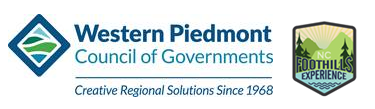 Stephanie Hanvey, RHA Director
828.485.4224    stephanie.hanvey@wpcog.org
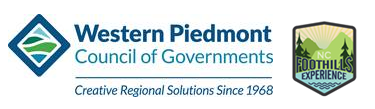 Waiting List Management
How often to open?
Our goal is to offer assistance to all of our applicants in one year
Keeps information current and applicants motivated to keep in contact and respond
Stay open for 2-3 weeks with a goal of about 2,500 applicants
If we offer about 150 - 175 applicants each month, we will typically be able to reopen by the one year goal
Why close at all?
We tried that and the same people kept reapplying without an urgency to lease
Closing allows us to be able to serve all applicants on the list, including those without preference points
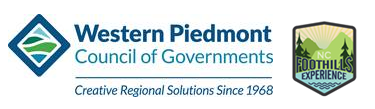 Waiting list and Leasing
We study our housing stats
50% - If we offer 150 applicants assistance, we may receive 50% applications returned. 
20 - 30% - Of the 75 vouchers offered, about 30% or less, will lease about 23
10% - We lose about 10-15 vouchers per month through attrition
Over the course of 2022, we were able to maintain and even increase our utilization rate to over 98% despite market conditions. We can now slow down. 
Other ways to help applicants
Online pre-applications and online way to update contact information
Increase time to turn in documents/verifications
Communicate a myriad of ways including Zoom and in-person voucher briefings
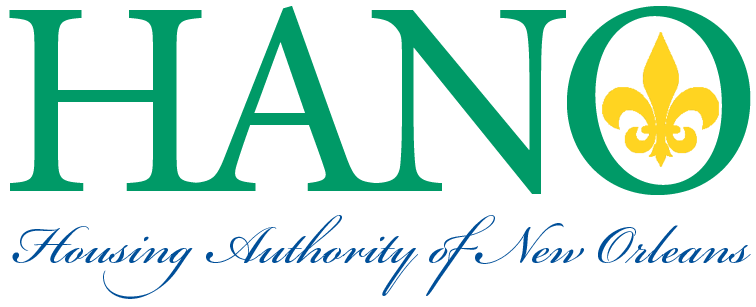 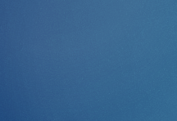 Nyssa LeBeau, Director
Housing Choice Voucher Program
(504) 670-3344 	nlebeau@hano.org
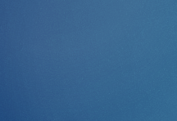 History of HANO’s HCVP Waiting Lists
2009 HCVP Waiting List
Over 28,000 applicant families
Took 10 years to consider all applicants
2016 HCVP Waiting List
Over 24,000 applicant families
Took 3 years to even start working the list
Roughly 7 years to consider all applicants
2022 HCVP Waiting List
Roughly 10,500 applicants
Started working the list within two months
Hoping to consider all applicants within 2-3 years
First round of eligibility interviews had a 64% response rate
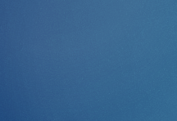 Techniques to Reduce Wait Time and Increase Utilization
Waiting List Purge of 2016 Waiting List
Started in 2019 and completed in 2021
Altered policy to provide 30-day response period
Response rate of 27%
Of the purge respondents, 64% responded to outreach for eligibility screening
Closely Monitoring the Two-Year Tool
Never stop working the list or issuing vouchers to applicant families
Regular evaluation of success rates and procedures for extending search time
Ensuring that families that take longer than 150 days to search are accounted for in success rate tracking
Adding local limited preferences for homeless families utilizing Notice PIH 2013-15
Partnering with homeless service provider or consortiums for direct referrals
Reminders
We urge PHAs to take advantage of the recent program updates to support leasing:
New 2023 FMRs 
Payment Standard Waivers (PIH Notice 2022-30)
Administrative Fee Flexibility (PIH Notice 2022-29)

Now is not the time to press pause on HCV leasing.  Please continue to use the Two-Year-Tool to make HCV program decisions.
Need help?
Contact your local Public Housing Field Office and/or visit www.hud.gov/hcv.
33